Категорирование объектов критических информационных инфраструктур (КИИ) на промышленных предприятиях
10.11.2021г.
Александр Кочанов.  Руководитель отдела 
информационной безопасности
Категорирование объектов критических информационных инфраструктур (КИИ)
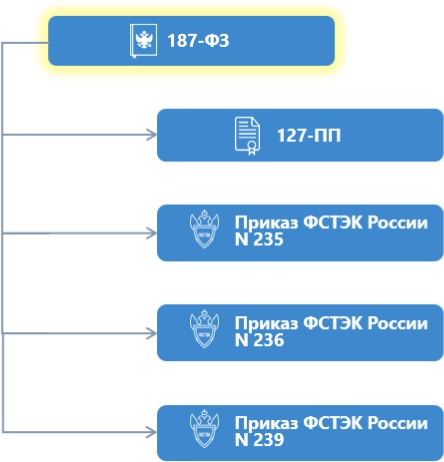 Критический
процесс
Субъект
КИИ
Объект
КИИ
Категорирование
Защита ЗО КИИ
До 1 сентября
2020 года
ЗАКОНОДАТЕЛЬСТВО
2
Категорирование объектов критических информационных инфраструктур (КИИ)
Критическая информационная инфраструктура (КИИ) – это информационные системы, информационно-телекоммуникационные сети, автоматизированные системы управления, а также сети электросвязи, используемые для организации их взаимодействия
Категорирование – это установление соответствия каждого объекта КИИ критериям значимости и их показателям.

Категорирование объектов КИИ осуществляется субъектами КИИ в отношении принадлежащих им на праве собственности, аренды или ином законном основании объектов КИИ
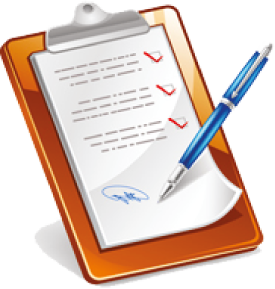 ОСНОВНЫЕ ПОНЯТИЯ
3
Категорирование объектов критических информационных инфраструктур (КИИ)
Субъекты КИИ
В соответствии с определением 
 187-ФЗ, субъект КИИ — это:
1) 
государственный орган, государственное учреждение, российское юридическое лицо и (или) индивидуальный предприниматель, которому на праве собственности, аренды или на ином законном основании принадлежат информационные системы, информационно-телекоммуникационные сети, автоматизированные системы управления, функционирующие в сфере:
2)
российское юридическое лицо и (или) индивидуальный предприниматель, который обеспечивает взаимодействие указанных систем или сетей.
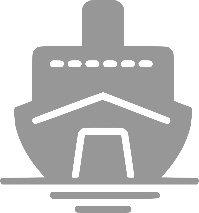 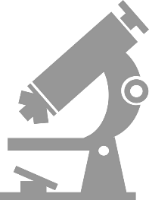 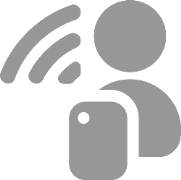 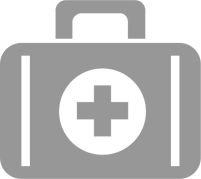 наука
здравоохранение
транспорт
связь
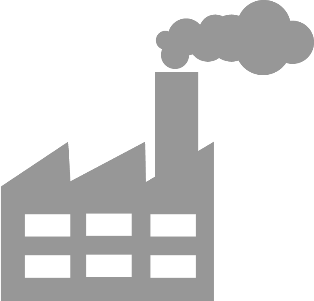 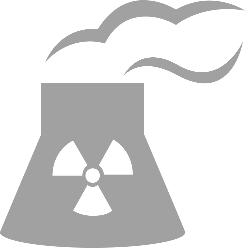 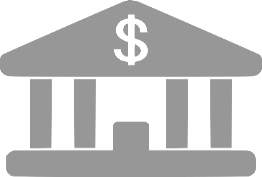 промышленность
(горнодобывающая,
оборонная, ракетно-космическая, 
 химическая,  металлургическая,
ракетно-космическая)
атомная
и топливная
энергетика
финансы
и  банки
ОСНОВНЫЕ ПОНЯТИЯ
4
[Speaker Notes: ‒ здравоохранения, 
‒ науки, 
‒ транспорта, 
‒ связи, 
‒ энергетики, 
‒ банковской сфере и иных сферах финансового рынка, 
‒ топливно-энергетического комплекса, 
‒ атомной энергии, 
‒ оборонной промышленности, 
‒ ракетно-космической промышленности, 
‒ горнодобывающей промышленности, 
‒ металлургической промышленности, 
‒ химической промышленности;]
Категорирование объектов критических информационных инфраструктур (КИИ)
Объекты КИИ
Информационные системы
Информационные  ресурсы
Информационно-телекоммуникационные  сети
Автоматизированные системы  управления
ОСНОВНЫЕ ПОНЯТИЯ
5
Категорирование объектов критических информационных инфраструктур (КИИ)
Комиссия по
категорированию
Исходные данные для  категорирования
Перечень объектов КИИ  подлежащих  категорированию
Категорирование
объектов КИИ
Акт категорирования  
объекта КИИ
Направление сведений о  результатах категорирования в  ФСТЭК России
ФСТЭК России
ПРАВИЛА КАТЕГОРИРОВАНИЯ
6
[Speaker Notes: В соответствии с определением в 187-ФЗ, субъект КИИ — это:
1) государственный орган, государственное учреждение, российское юридическое лицо и (или) индивидуальный предприниматель, которому на праве собственности, аренды или на ином законном основании принадлежат информационные системы, информационно-телекоммуникационные сети, автоматизированные системы управления, функционирующие в сфере:

2)российское юридическое лицо и (или) индивидуальный предприниматель, который обеспечивает взаимодействие указанных систем или сетей. 

здравоохранения1, 
‒ науки, 
‒ транспорта, 
‒ связи2, 
‒ энергетики3, 
‒ банковской сфере и иных сферах финансового рынка, 
‒ топливно-энергетического комплекса, 
‒ атомной энергии, 
‒ оборонной промышленности, 
‒ ракетно-космической промышленности, 
‒ горнодобывающей промышленности, 
‒ металлургической промышленности, 
‒ химической промышленности;]
Категорирование объектов критических информационных инфраструктур (КИИ)
Программный комплекс «АльфаДок» — эффективный инструмент управления процессами и мероприятиями по защите информации
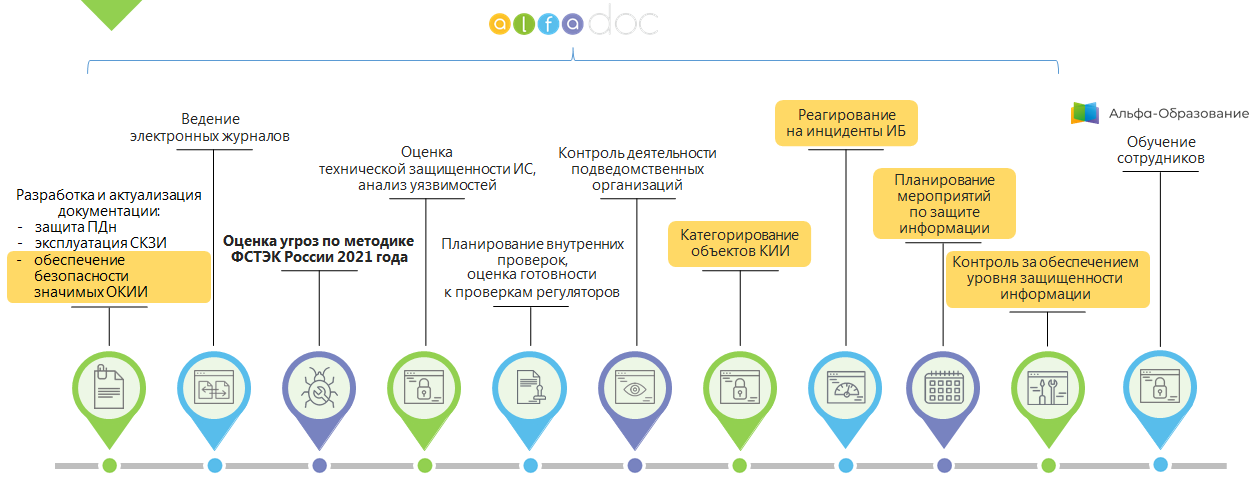 КАТЕГОРИРОВАНИЕ. АЛЬФАДОК
7
[Speaker Notes: В соответствии с определением в 187-ФЗ, субъект КИИ — это:
1) государственный орган, государственное учреждение, российское юридическое лицо и (или) индивидуальный предприниматель, которому на праве собственности, аренды или на ином законном основании принадлежат информационные системы, информационно-телекоммуникационные сети, автоматизированные системы управления, функционирующие в сфере:

2)российское юридическое лицо и (или) индивидуальный предприниматель, который обеспечивает взаимодействие указанных систем или сетей. 

здравоохранения1, 
‒ науки, 
‒ транспорта, 
‒ связи2, 
‒ энергетики3, 
‒ банковской сфере и иных сферах финансового рынка, 
‒ топливно-энергетического комплекса, 
‒ атомной энергии, 
‒ оборонной промышленности, 
‒ ракетно-космической промышленности, 
‒ горнодобывающей промышленности, 
‒ металлургической промышленности, 
‒ химической промышленности;]
Категорирование объектов критических информационных инфраструктур (КИИ)
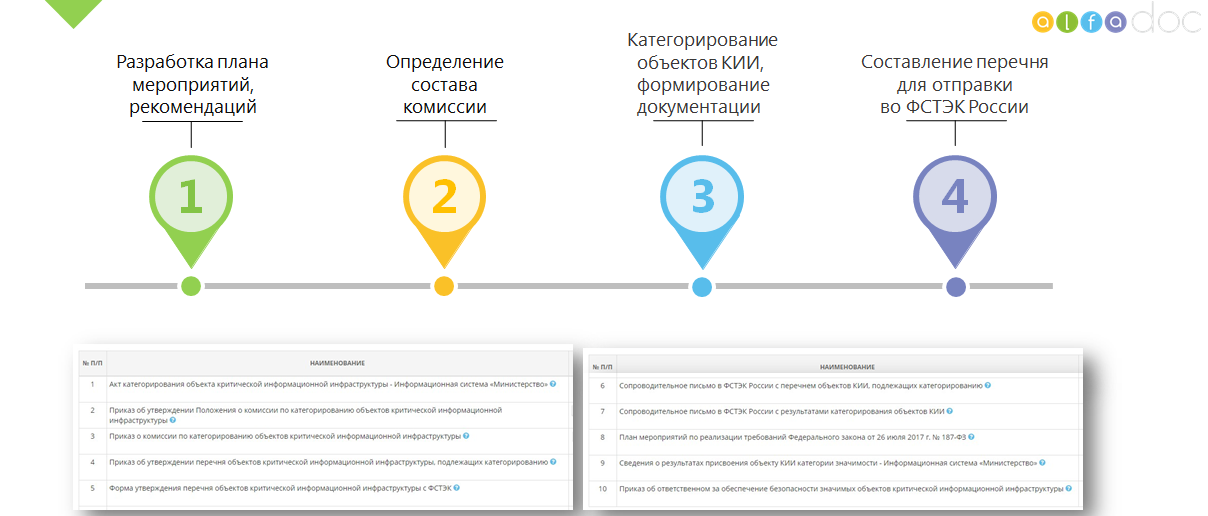 КАТЕГОРИРОВАНИЕ. АЛЬФАДОК
8
[Speaker Notes: В соответствии с определением в 187-ФЗ, субъект КИИ — это:
1) государственный орган, государственное учреждение, российское юридическое лицо и (или) индивидуальный предприниматель, которому на праве собственности, аренды или на ином законном основании принадлежат информационные системы, информационно-телекоммуникационные сети, автоматизированные системы управления, функционирующие в сфере:

2)российское юридическое лицо и (или) индивидуальный предприниматель, который обеспечивает взаимодействие указанных систем или сетей. 

здравоохранения1, 
‒ науки, 
‒ транспорта, 
‒ связи2, 
‒ энергетики3, 
‒ банковской сфере и иных сферах финансового рынка, 
‒ топливно-энергетического комплекса, 
‒ атомной энергии, 
‒ оборонной промышленности, 
‒ ракетно-космической промышленности, 
‒ горнодобывающей промышленности, 
‒ металлургической промышленности, 
‒ химической промышленности;]
Категорирование объектов критических информационных инфраструктур (КИИ)
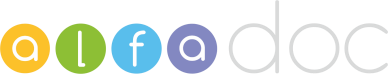 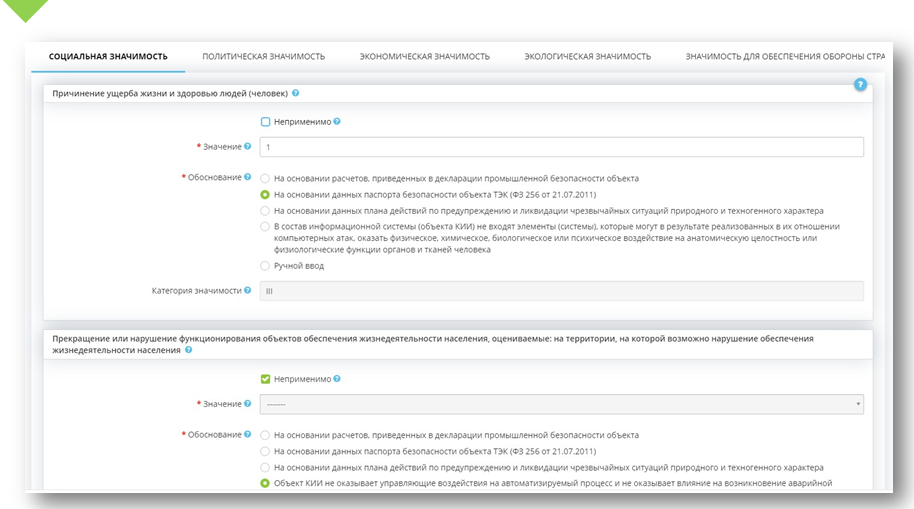 КАТЕГОРИРОВАНИЕ. АЛЬФАДОК
9
[Speaker Notes: В соответствии с определением в 187-ФЗ, субъект КИИ — это:
1) государственный орган, государственное учреждение, российское юридическое лицо и (или) индивидуальный предприниматель, которому на праве собственности, аренды или на ином законном основании принадлежат информационные системы, информационно-телекоммуникационные сети, автоматизированные системы управления, функционирующие в сфере:

2)российское юридическое лицо и (или) индивидуальный предприниматель, который обеспечивает взаимодействие указанных систем или сетей. 

здравоохранения1, 
‒ науки, 
‒ транспорта, 
‒ связи2, 
‒ энергетики3, 
‒ банковской сфере и иных сферах финансового рынка, 
‒ топливно-энергетического комплекса, 
‒ атомной энергии, 
‒ оборонной промышленности, 
‒ ракетно-космической промышленности, 
‒ горнодобывающей промышленности, 
‒ металлургической промышленности, 
‒ химической промышленности;]
Категорирование объектов критических информационных инфраструктур (КИИ)
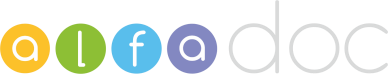 Пошаговое формирование моделей угроз безопасности информации,
соответствующих актуальным требованиям ФСТЭК России
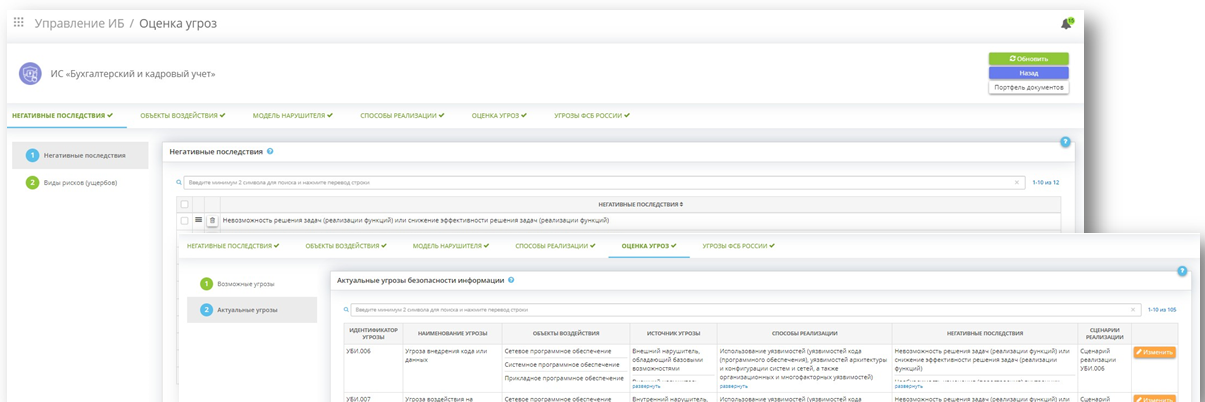 КАТЕГОРИРОВАНИЕ. АЛЬФАДОК
10
[Speaker Notes: В соответствии с определением в 187-ФЗ, субъект КИИ — это:
1) государственный орган, государственное учреждение, российское юридическое лицо и (или) индивидуальный предприниматель, которому на праве собственности, аренды или на ином законном основании принадлежат информационные системы, информационно-телекоммуникационные сети, автоматизированные системы управления, функционирующие в сфере:

2)российское юридическое лицо и (или) индивидуальный предприниматель, который обеспечивает взаимодействие указанных систем или сетей. 

здравоохранения1, 
‒ науки, 
‒ транспорта, 
‒ связи2, 
‒ энергетики3, 
‒ банковской сфере и иных сферах финансового рынка, 
‒ топливно-энергетического комплекса, 
‒ атомной энергии, 
‒ оборонной промышленности, 
‒ ракетно-космической промышленности, 
‒ горнодобывающей промышленности, 
‒ металлургической промышленности, 
‒ химической промышленности;]
Категорирование объектов критических информационных инфраструктур (КИИ)
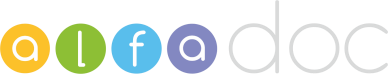 РАЗРАБОТКА ДОКУМЕНТАЦИИ ПО ЗАЩИТЕ ЗНАЧИМЫХ ОБЪЕКТОВ КИИ
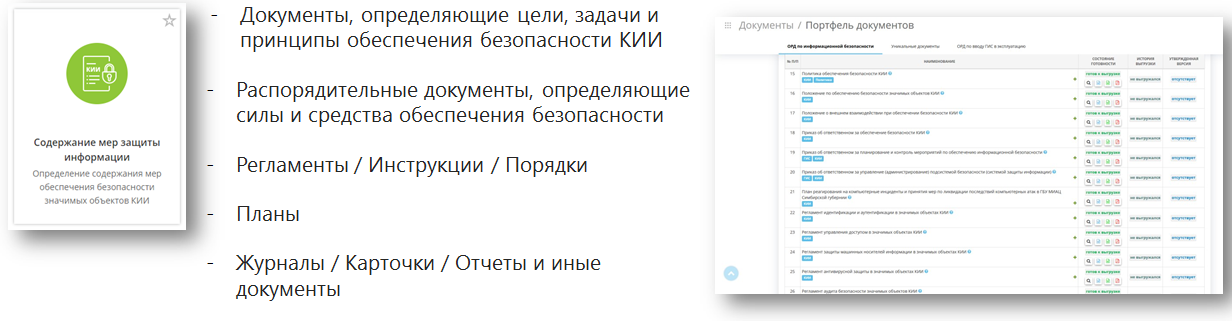 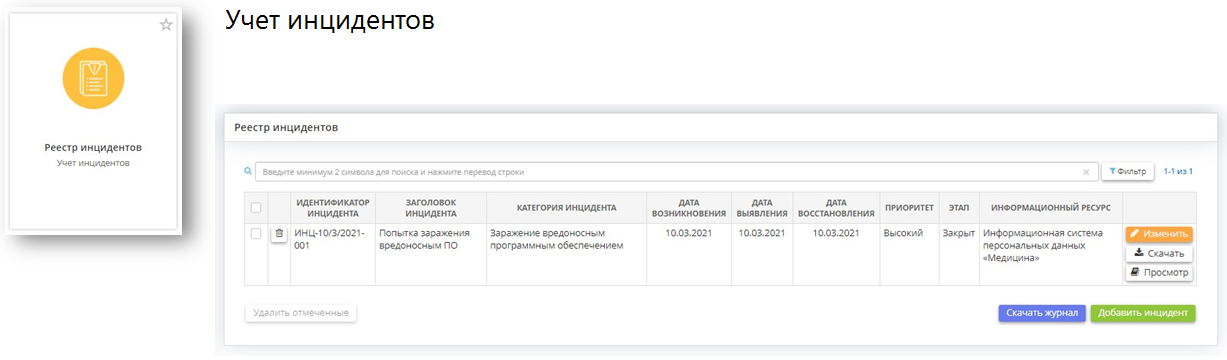 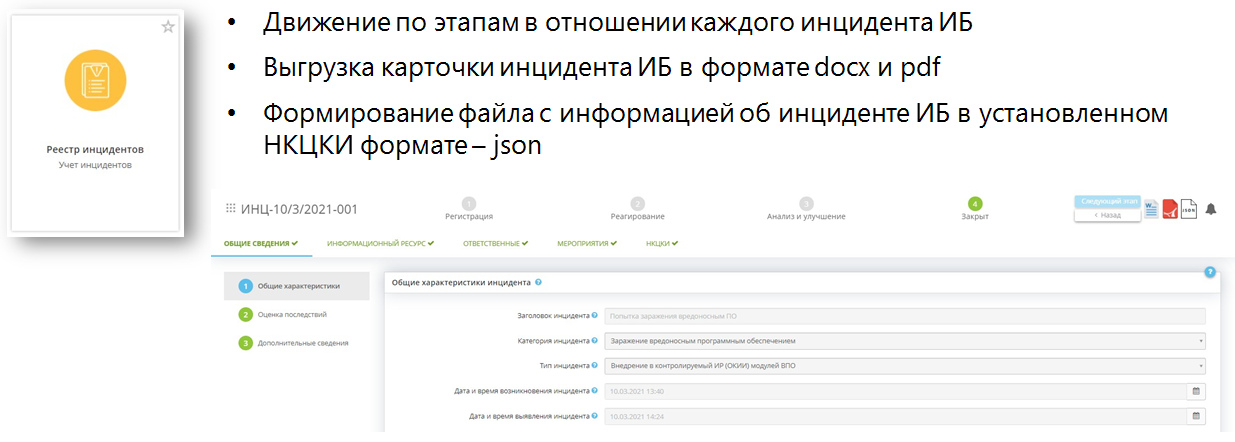 КАТЕГОРИРОВАНИЕ. АЛЬФАДОК
11
[Speaker Notes: В соответствии с определением в 187-ФЗ, субъект КИИ — это:
1) государственный орган, государственное учреждение, российское юридическое лицо и (или) индивидуальный предприниматель, которому на праве собственности, аренды или на ином законном основании принадлежат информационные системы, информационно-телекоммуникационные сети, автоматизированные системы управления, функционирующие в сфере:

2)российское юридическое лицо и (или) индивидуальный предприниматель, который обеспечивает взаимодействие указанных систем или сетей. 

здравоохранения1, 
‒ науки, 
‒ транспорта, 
‒ связи2, 
‒ энергетики3, 
‒ банковской сфере и иных сферах финансового рынка, 
‒ топливно-энергетического комплекса, 
‒ атомной энергии, 
‒ оборонной промышленности, 
‒ ракетно-космической промышленности, 
‒ горнодобывающей промышленности, 
‒ металлургической промышленности, 
‒ химической промышленности;]
Категорирование объектов критических информационных инфраструктур (КИИ)
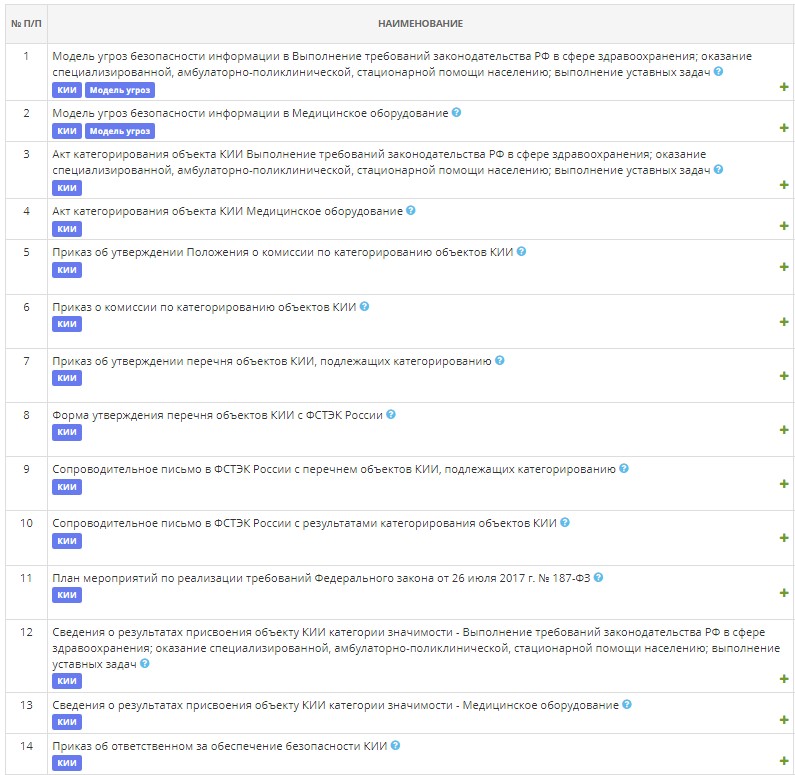 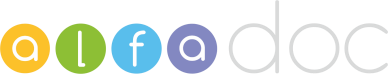 КАТЕГОРИРОВАНИЕ. АЛЬФАДОК
12
Категорирование объектов критических информационных инфраструктур (КИИ)
с 6 июня 2021 года
*ДЛ – должностные лица, ЮЛ – юридические лица
КАТЕГОРИРОВАНИЕ.
13
Спасибо за внимание!
Головной офис:
183039 Мурманск, улица Академика Книповича, 19А
Тел./факс: (8152) 692-702
Линия консультаций: (8152) 55-47-44

Офис «Балтийский»:
С.-Петербург, Фермское шоссе., д. 12К, оф. 67Н
Тел./факс: (812) 906-80-98

Офис «Хельсинки»
Kaivolahdenkatu 6B, Helsinki
+358 400 691449
it-pole.com
info@it-pole.com